IACUCOccupational Health & Safety Programs
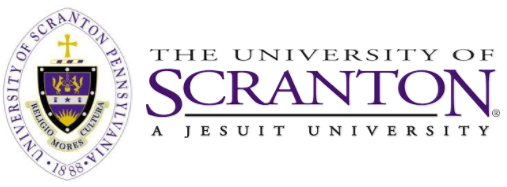 Occupational Health and Safety: Overview
Goals of a Health and Safety Program

Prevention of injuries and accidents through
Elimination
Avoidance
Control of Hazards
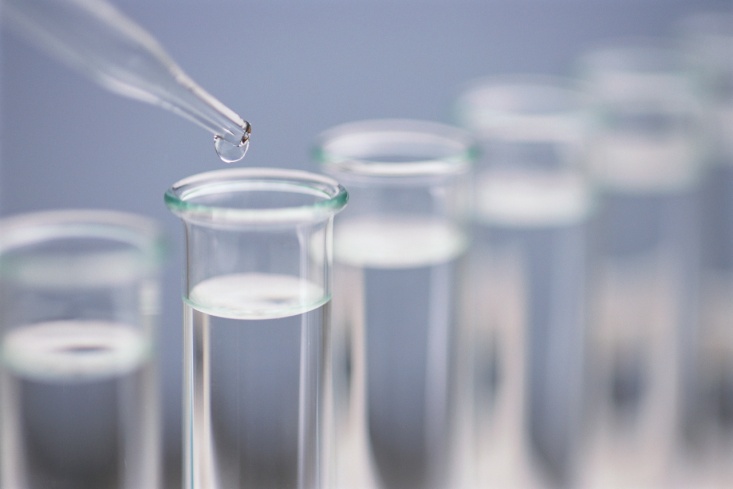 Occupational Health and Safety: Overview
Methods

Protocol Review
Risk Assessment
Standard Operating Procedures 
Training 
Accident/Incident Reporting and Investigation
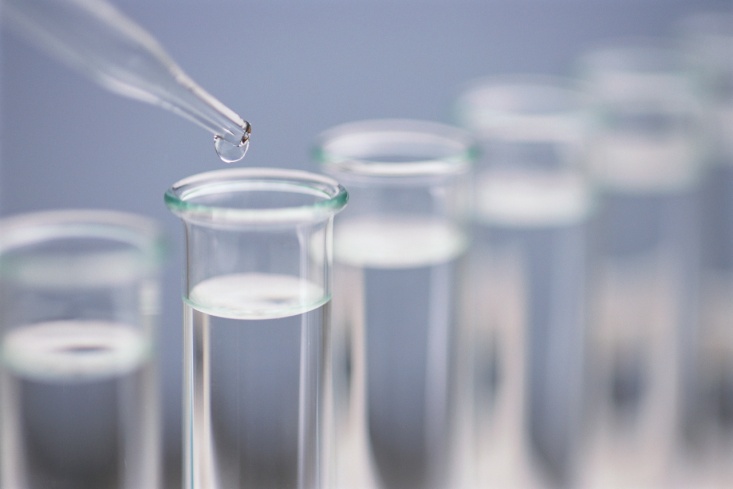 Methods: Protocol Review
Risk Assessment

Standard Operating Procedures

Training 

Accident/Incident Reporting and Investigation
Methods: Protocol Review
Risk Assessment

Standard Operating Procedures

Training 

Accident/Incident Reporting and Investigation
Identify Hazards
Chemical- flammables          corrosives          toxins       
Physical- noise     electrical           radiation 
Animal- zoonosis           allergy           infectious  
Biological- rDNA           infectious/pathogenic
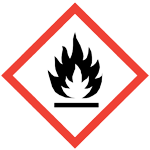 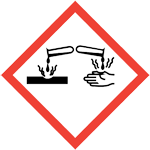 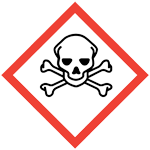 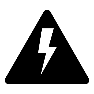 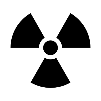 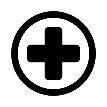 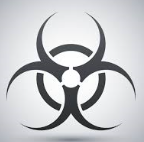 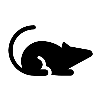 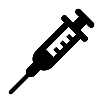 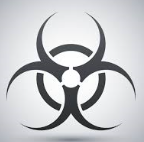 Methods: Protocol Review
Risk Assessment

Standard Operating Procedures

Training 

Accident/Incident Reporting and Investigation
Designate Hazard Controls

Elimination or Substitution
Engineering/Facility Design
Administrative 
Personal Protective Equipment
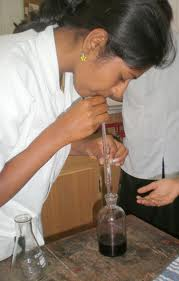 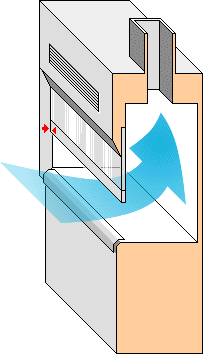 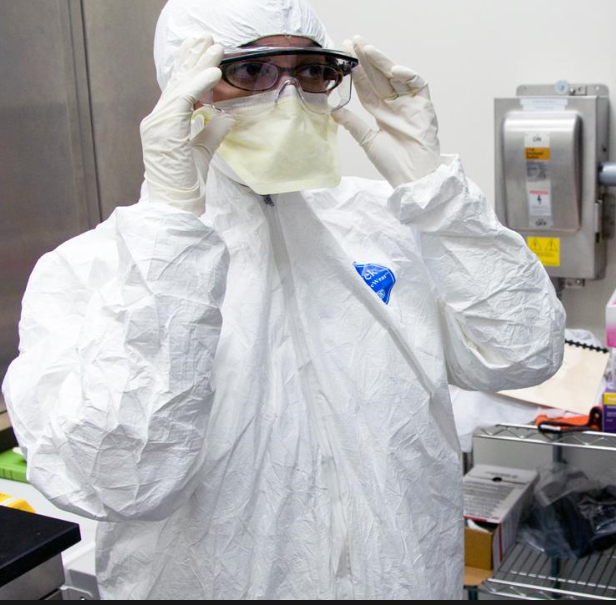 Methods: Protocol Review
Risk Assessment

Standard Operating Procedures

Training 

Accident/Incident Reporting and Investigation
Topics:
Hazards/Diseases
Signs/Symptoms of Exposure       
Chemical Hygiene
Biosafety 
SOP’s
Waste
Occupational Hygiene
Emergency Procedures
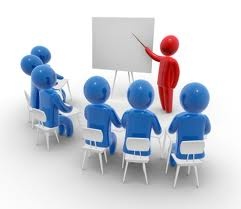 Methods: Protocol Review
Risk Assessment

Standard Operating Procedures

Training 

Accident/Incident Reporting and Investigation
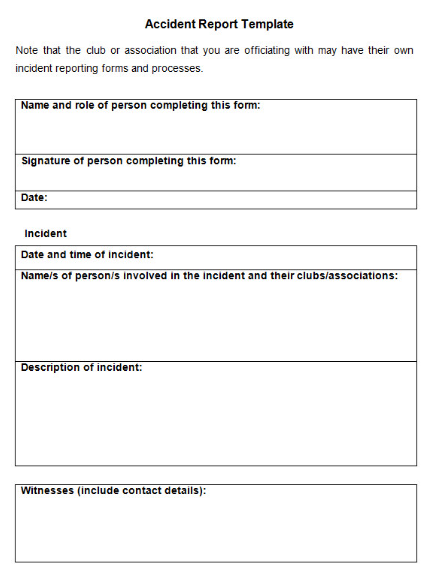 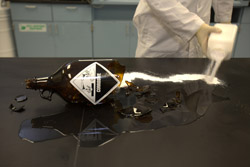 Resources
University of Scranton 
Chemical Hygiene Plan
Biosafety Plan

National Research Council
Occupational Health & Safety in the Care & Use of Research Animals 

U.S. Centers for Disease Control and Prevention 
Biosafety in Microbiology and Biomedical Laboratories (5th Edition, 2007)
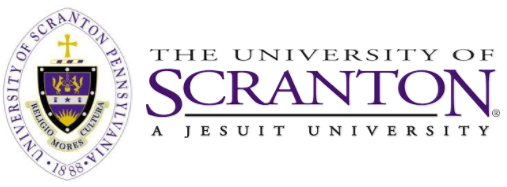 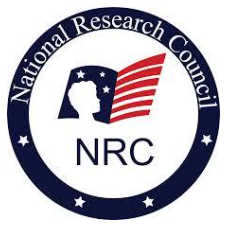 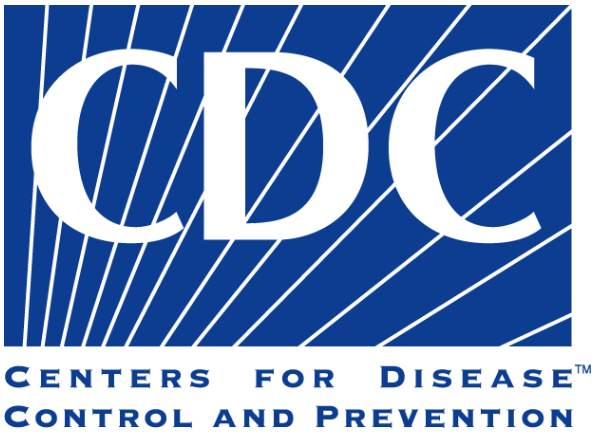 Contact
Health and Safety Office 

x4277
x7888
University Police Department

healthandsafety@scranton.edu